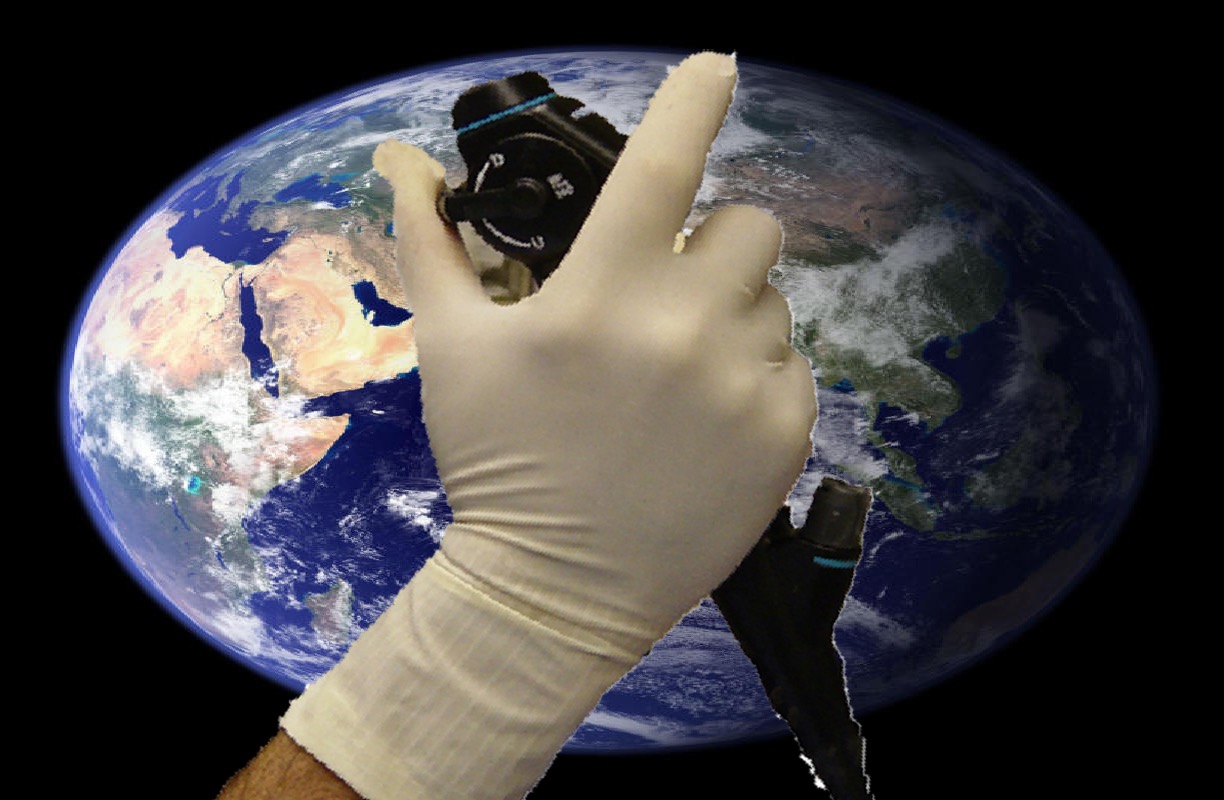 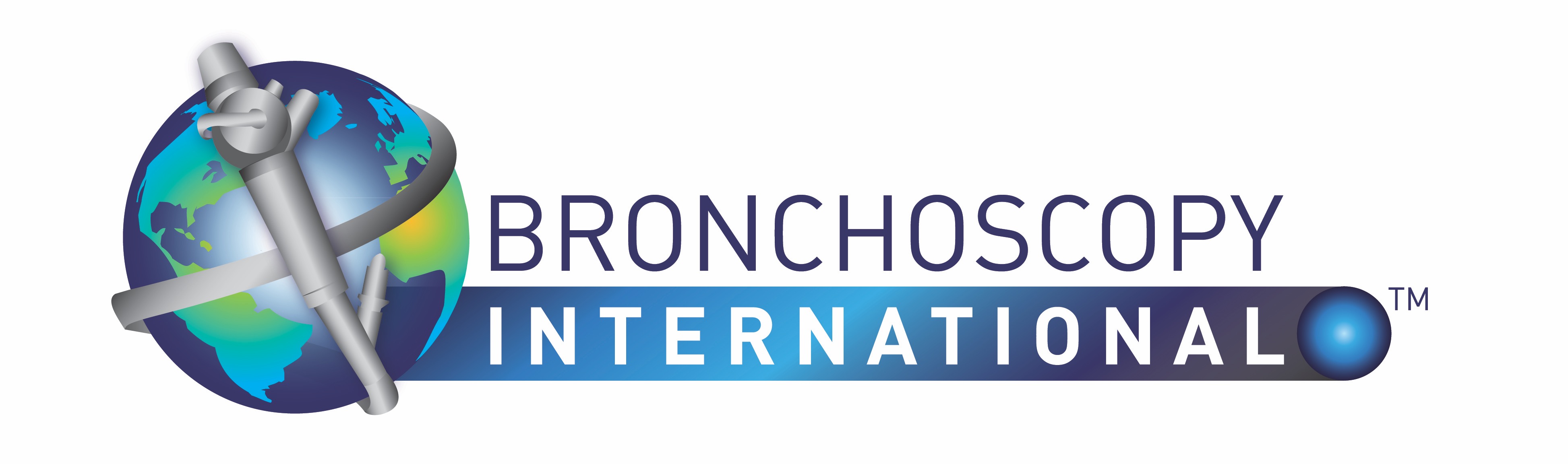 BRONCHATLAS©
Part 6A: Abnormalities of The Bronchi
www.Bronchoscopy.org
Prepared By
5/26/17
BI, All Rights Reserved
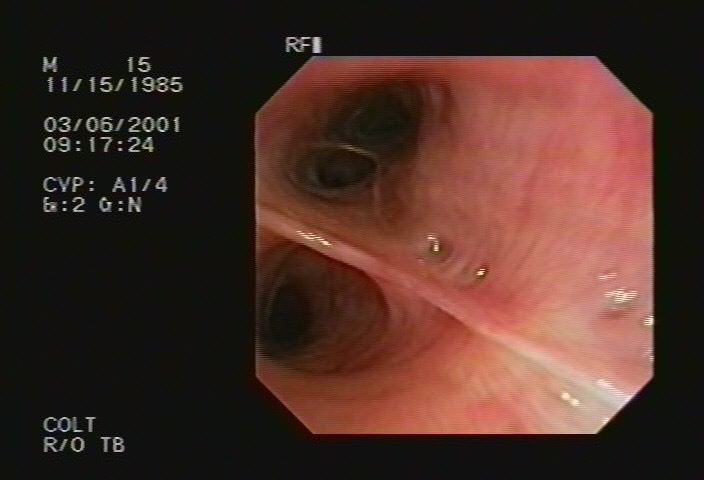 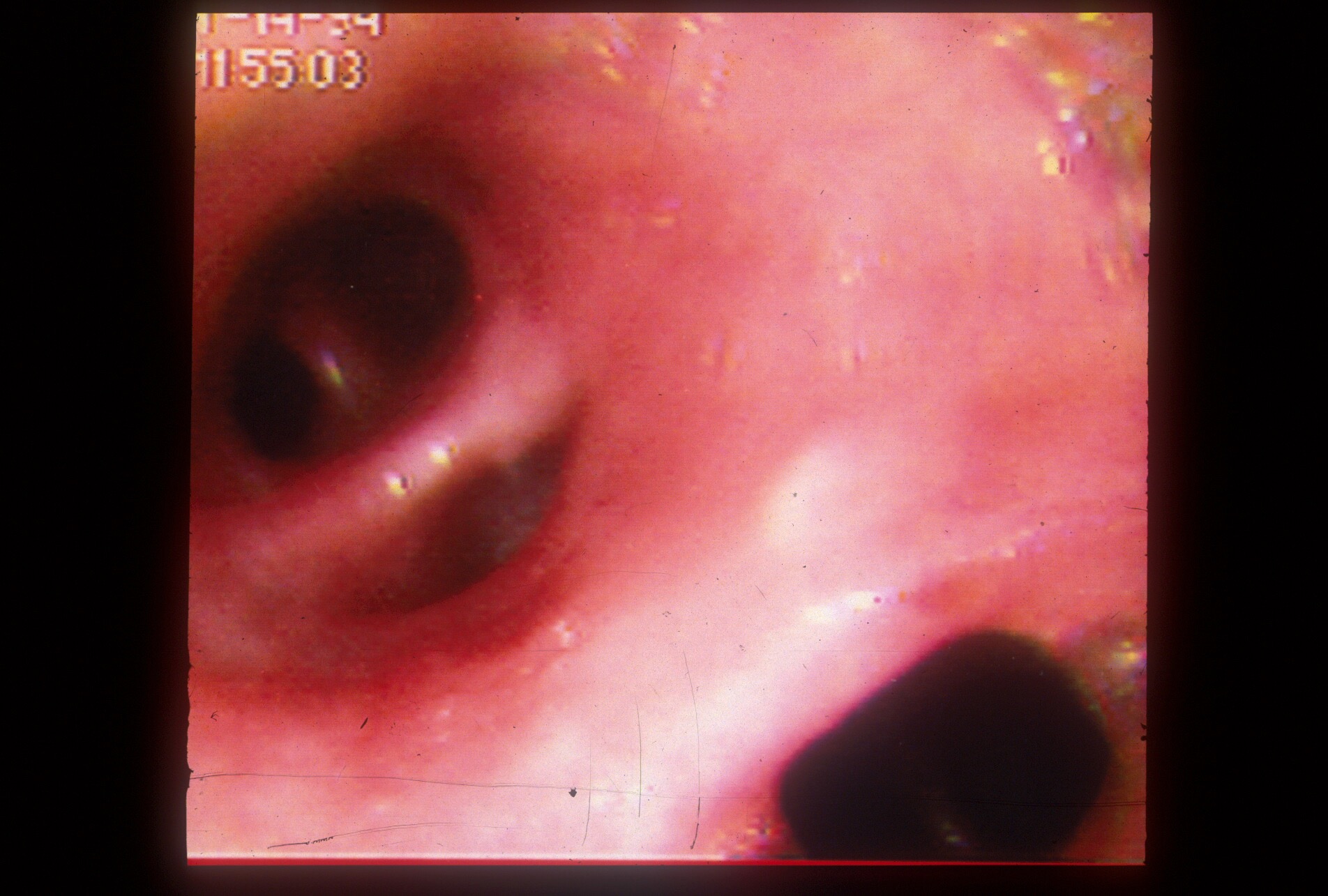 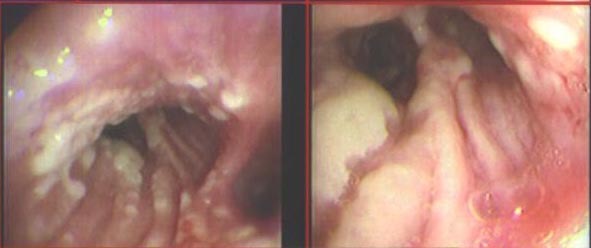 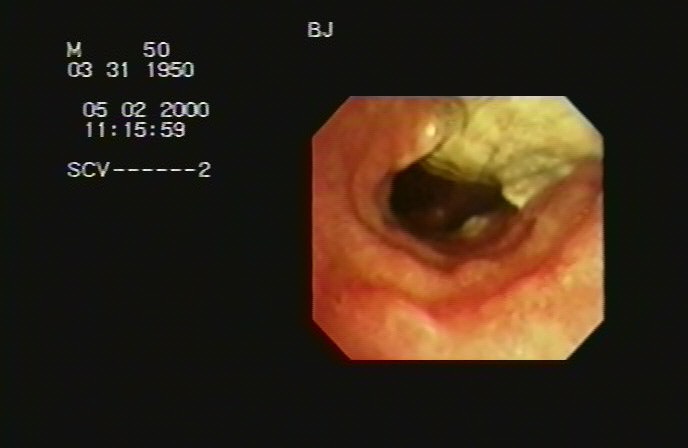 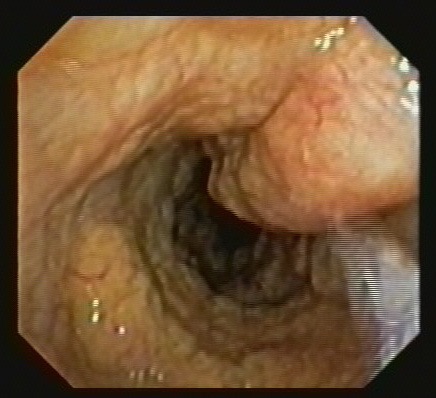 Pitting			Herpes			Cancer
Bronchial mucosal abnormalities d
Necrotizing tracheobronchitis		Amyloidosis
5/26/17
BI, All Rights Reserved
Segmental Bronchial Obstruction
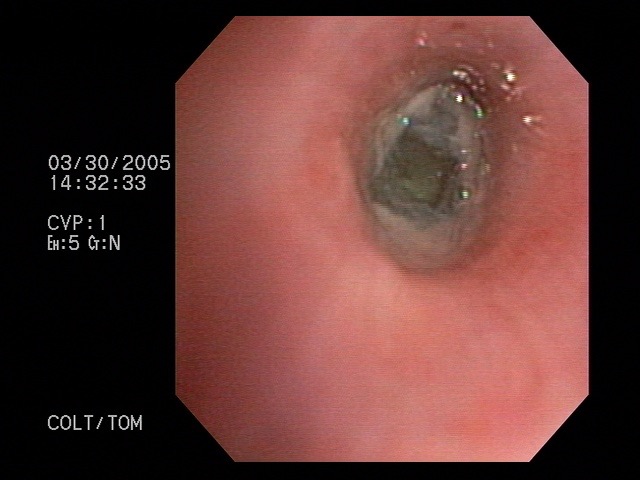 Foreign body
Windshield glass in trauma victim



Aspergillus infection
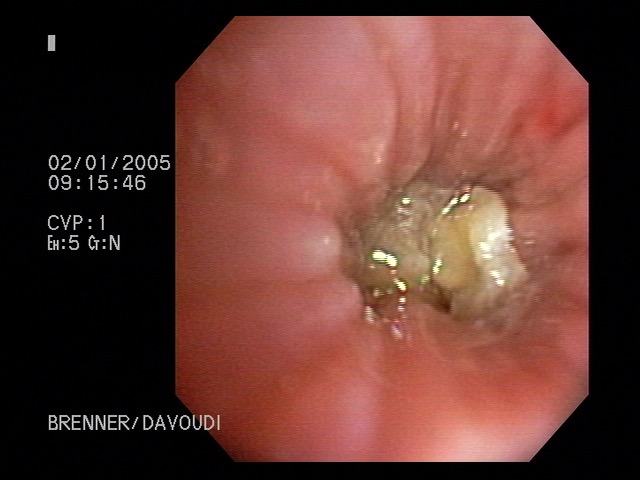 glass
5/26/17
BI, All Rights Reserved
Secondary to inflammation and chronic fibrous stricture from limited Wegener’s Granulomatosis
Complete left main bronchial obstruction
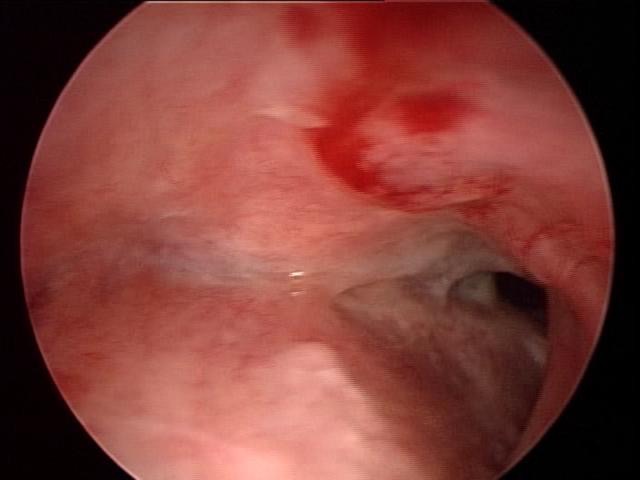 5/26/17
BI, All Rights Reserved
Draining pus from near total left main bronchial obstruction
Near total left main bronchial stricture
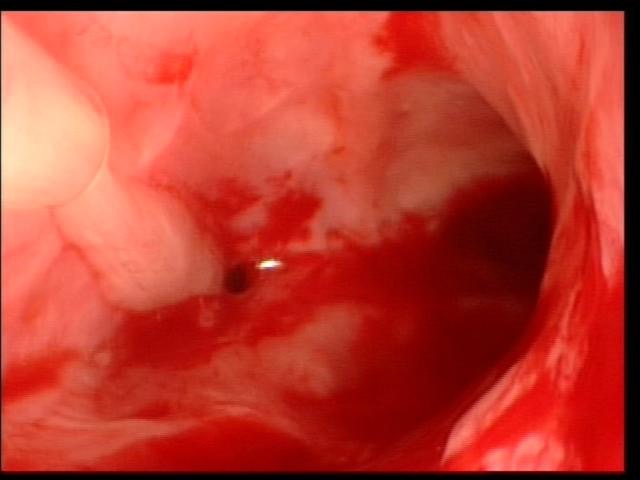 Patient with Tuberculosis, hemoptysis, and inflammed bronchi.
5/26/17
BI, All Rights Reserved
Right Middle Lobe Stricture
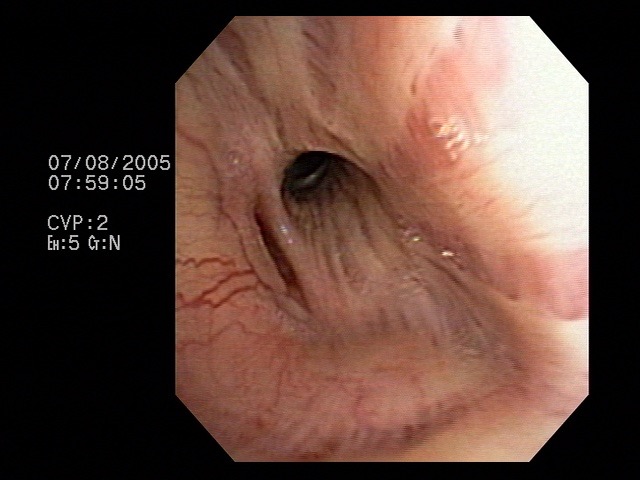 Stricture in patient with recurrent RML infiltrate on chest radiograph
5/26/17
BI, All Rights Reserved
Right Middle Lobe Syndrome
Closed Middle Lobe Bronchus
Caused by
Extrinsic compression
Tumor
Volume loss
Chronic infection
Congenital
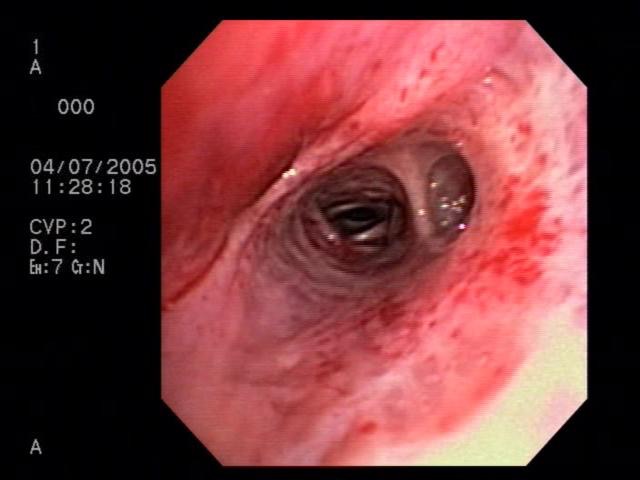 5/26/17
BI, All Rights Reserved
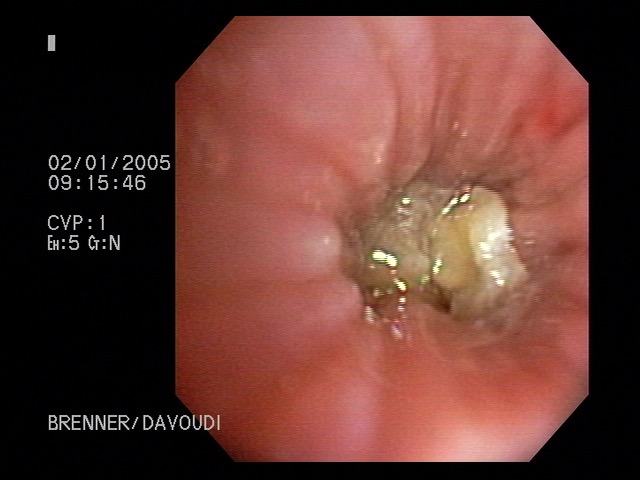 Mucus plug with near total bronchial obstruction
Fungal stains positive
Cultures positive for Aspergillus
5/26/17
BI, All Rights Reserved
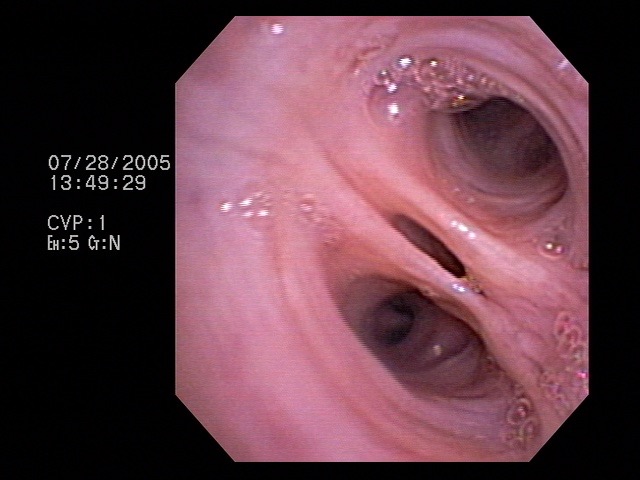 Focal narrowing
Focal narrowing of lateral basal segment, etiology unknown
5/26/17
BI, All Rights Reserved
Area of resection
Left lower lobectomy bronchial stump
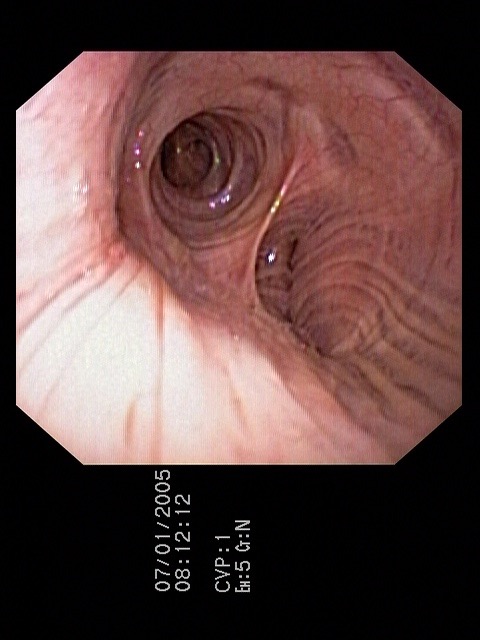 5/26/17
BI, All Rights Reserved
Bronchial lymph nodes
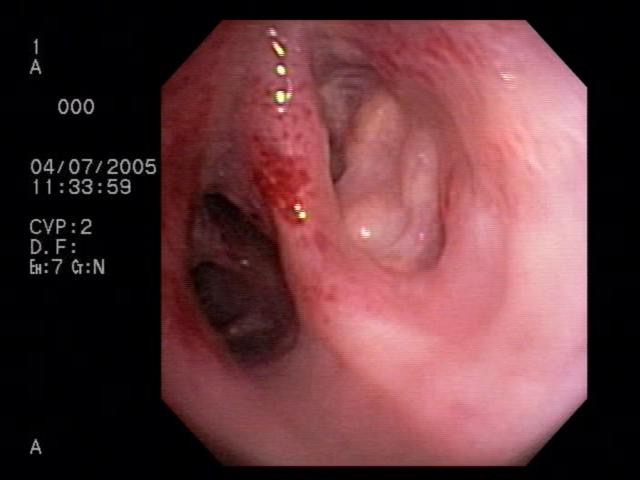 Adjacent to posterobasal segment Right lower lobe bronchus
5/26/17
BI, All Rights Reserved
Suction trauma
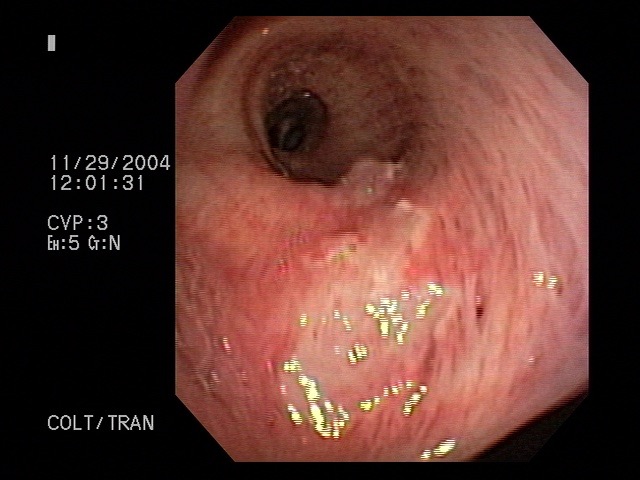 Trauma and scarring
5/26/17
BI, All Rights Reserved
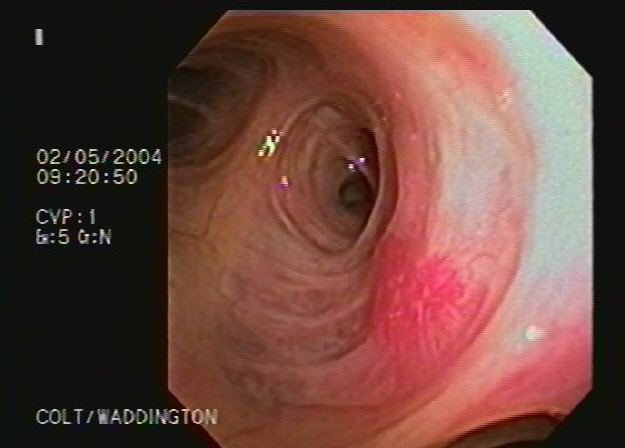 Possible source of hemoptytis
Telangectasia left upper lobe bronchus
5/26/17
BI, All Rights Reserved
Subapical segment
Normal subapical segment right lower lobe bronchus
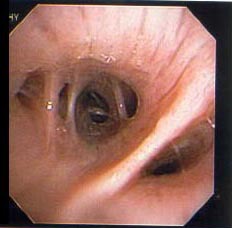 Medial basal segment
Superior segment
Middle lobe bronchus
5/26/17
BI, All Rights Reserved
Unformed medial basal segment right lower lobe bronchus
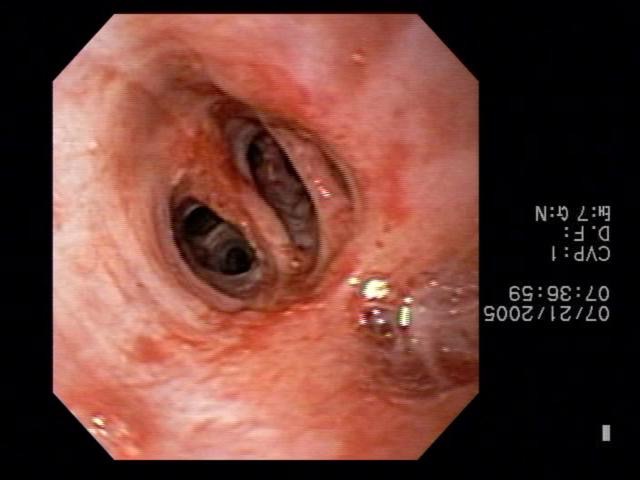 5/26/17
BI, All Rights Reserved
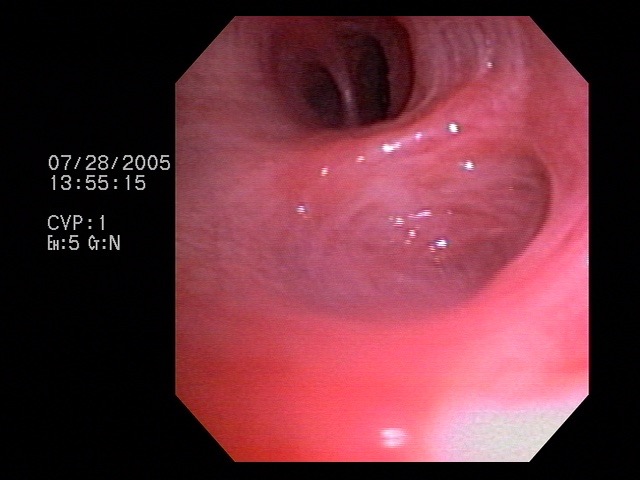 Unformed bronchial segment
Unformed subapical segment right lower lobe bronchus
5/26/17
BI, All Rights Reserved
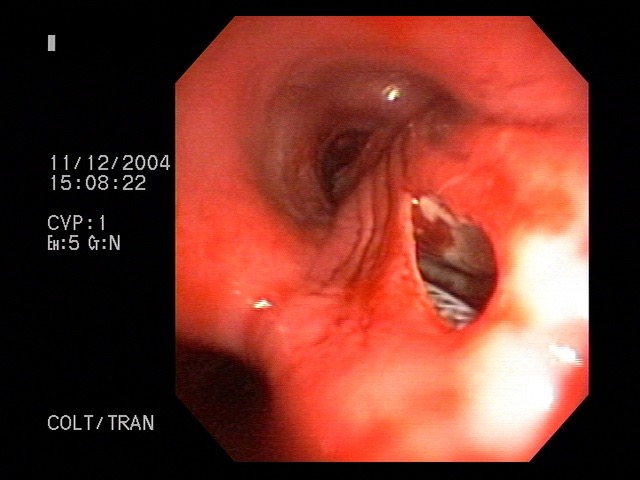 Broncho-esophageal fistula
Fistula, posterior wall right main bronchus.
Esophageal stent visible through the fistula.
5/26/17
BI, All Rights Reserved
Right upper lobe bronchial obstruction
Sarcoma after external beam radiation therapy
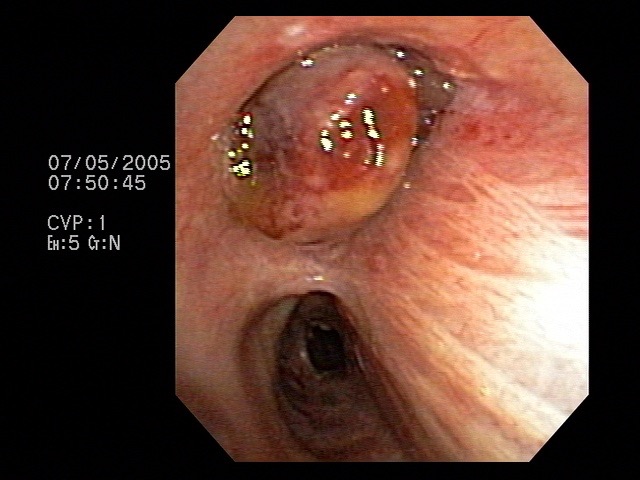 5/26/17
BI, All Rights Reserved
Raised, indurated, whitish infiltrating lesion
Adenocarcinoma Left Upper Lobe
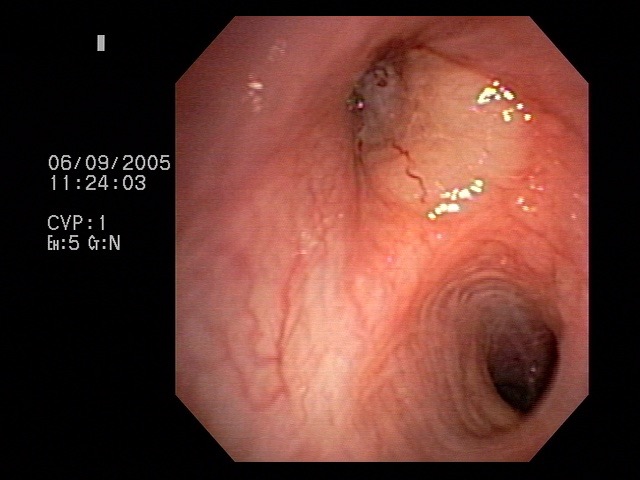 5/26/17
BI, All Rights Reserved
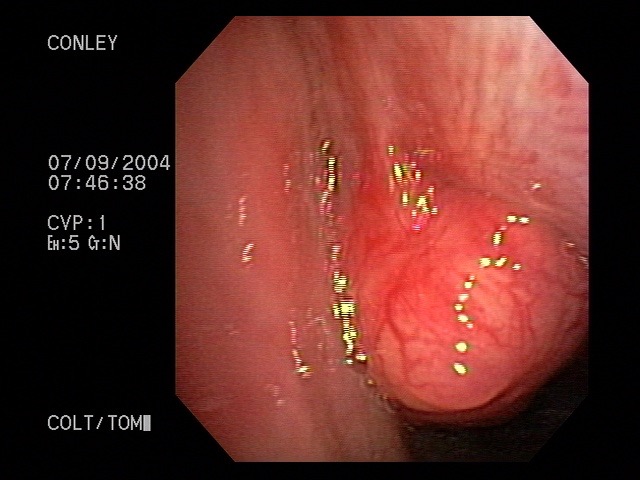 Partial obstruction of right main bronchus
Nodular squamous cell carcinoma
Anterior-lateral wall right main bronchus
5/26/17
BI, All Rights Reserved
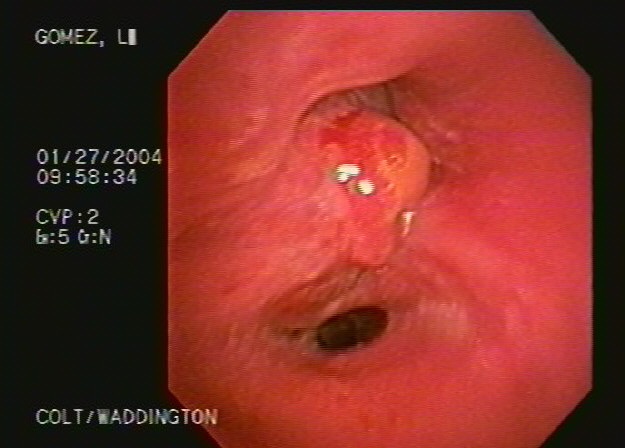 Nodular carcinoid tumor
Wide infiltrating base
5/26/17
BI, All Rights Reserved
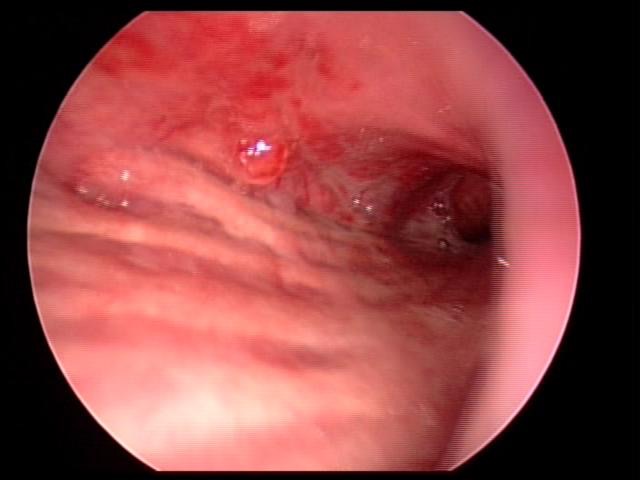 Infiltrative and nodular small cell carcinoma
Thick deformed posterior longitudinal fibers suspicious for infiltrating neoplasm and  volume loss
Nodular small cell infrequently seen, here on medial wall right main bronchus
5/26/17
BI, All Rights Reserved
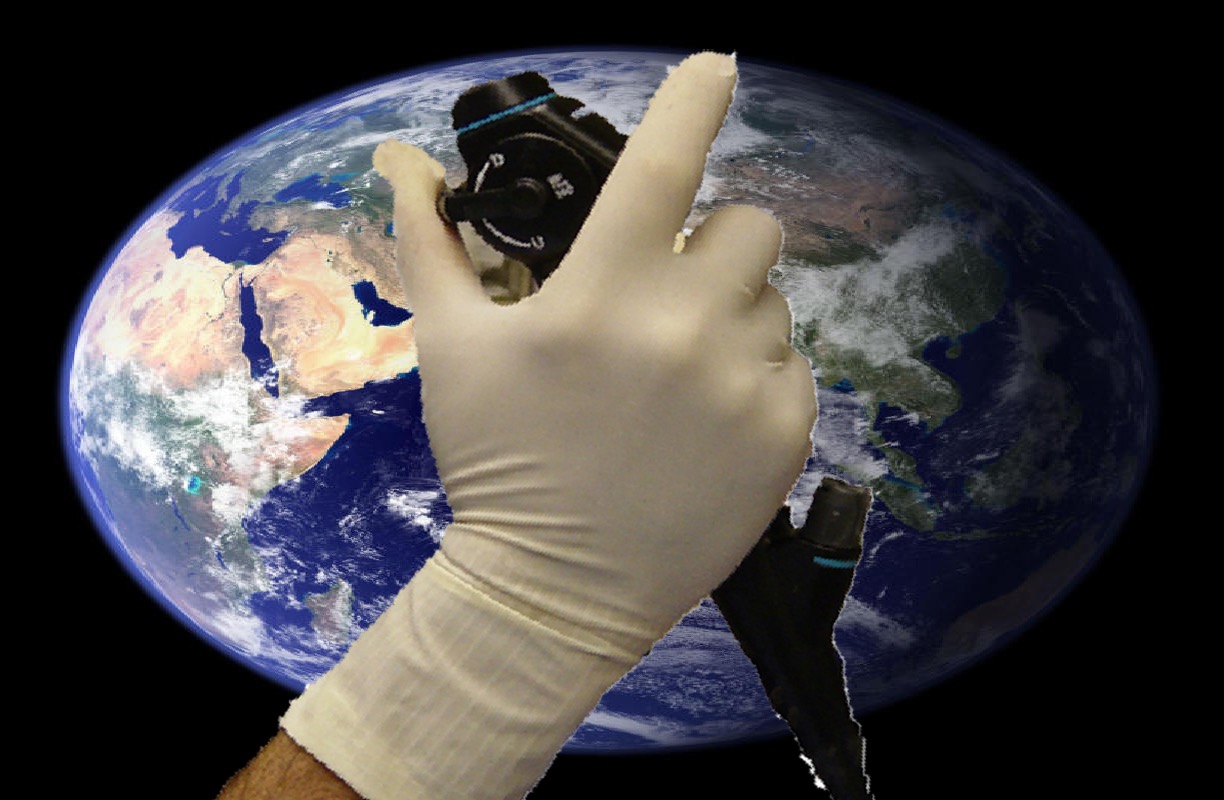 Step by Step©
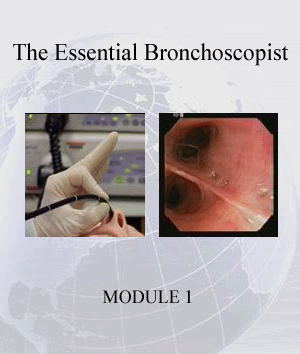 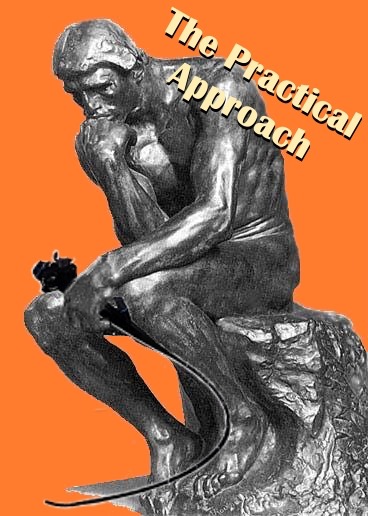 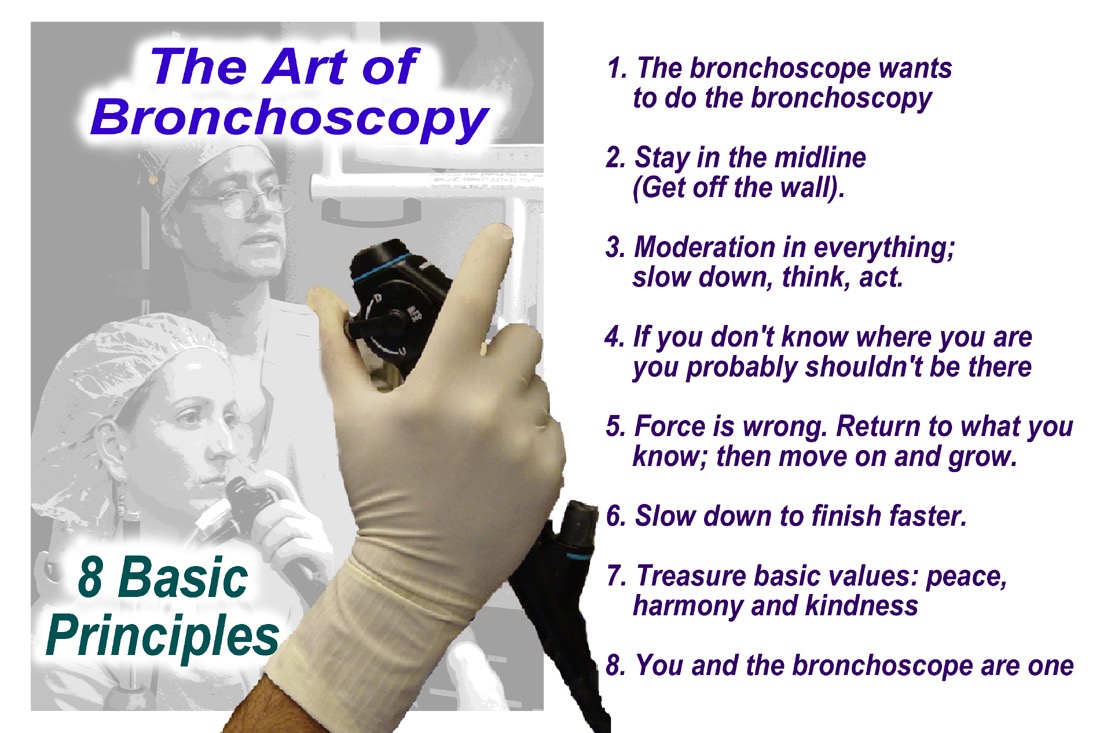 BRONCHATLAS©
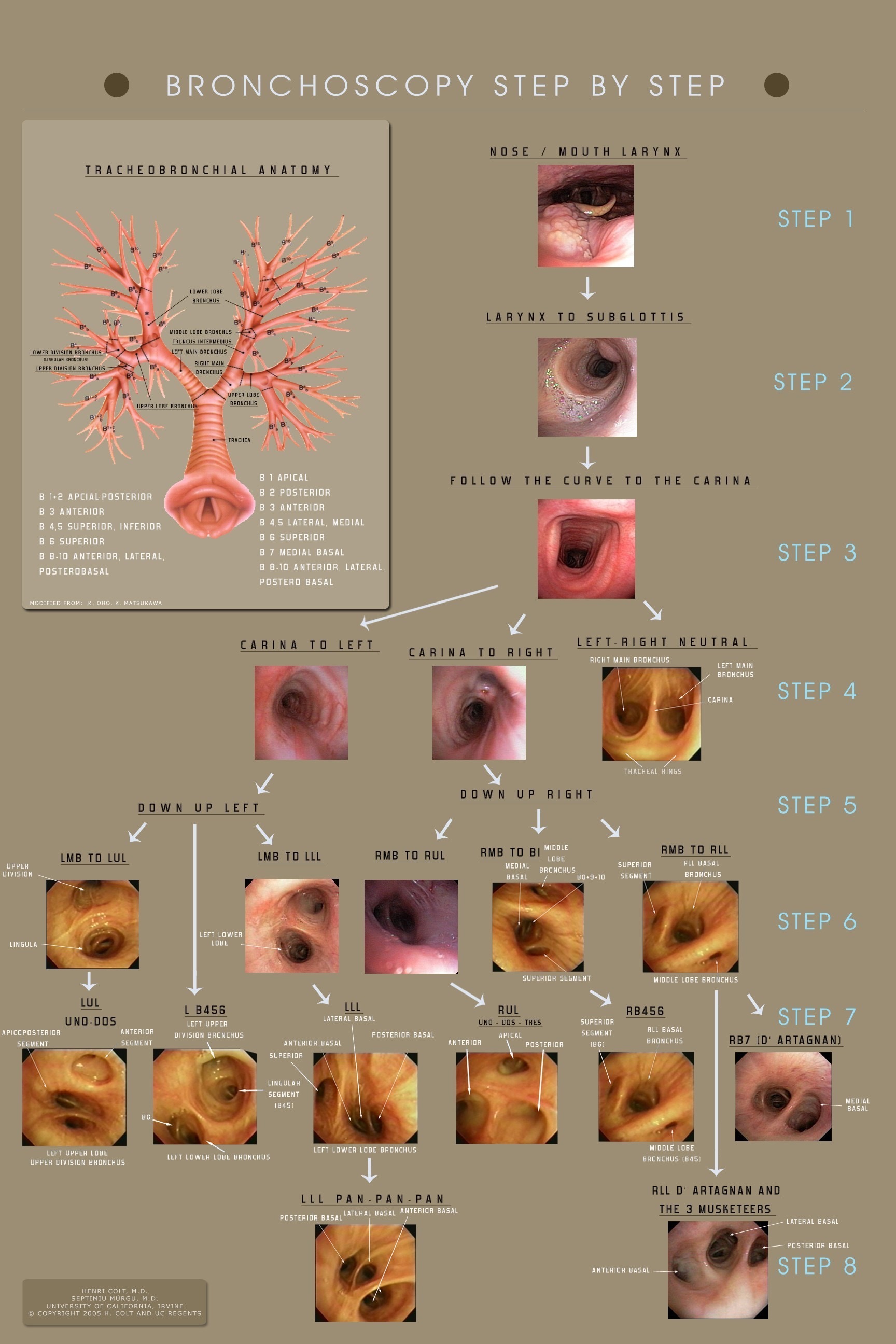 &  YouTube Instructional videos
This presentation is part of a multidimensional competency-oriented curriculum for Flexible Bronchoscopy. 

Our goal is to eliminate patient suffering caused by unequal physician expertise and on-the-job training.
5/26/17
All Rights Reserved, 2017
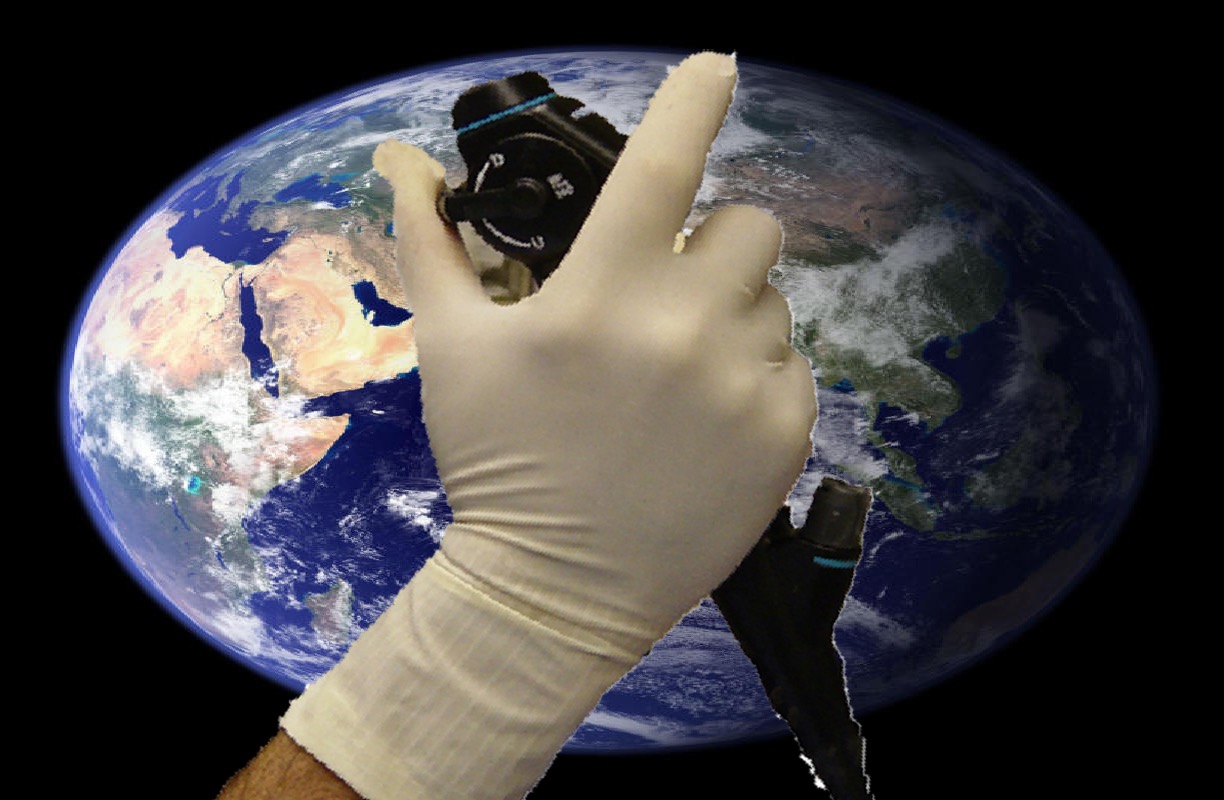 BRONCHATLAS©
All efforts are made by Bronchoscopy International to maintain currency of online information. Multimedia presentations and videos can be cited as:
Bronchoscopy International: BronchAtlas©, an Electronic On-Line Multimedia Slide Presentation. http://www.Bronchoscopy.org/Bronchatlas/htm. Published 2017 (Please add “Date Accessed”).
Thank you
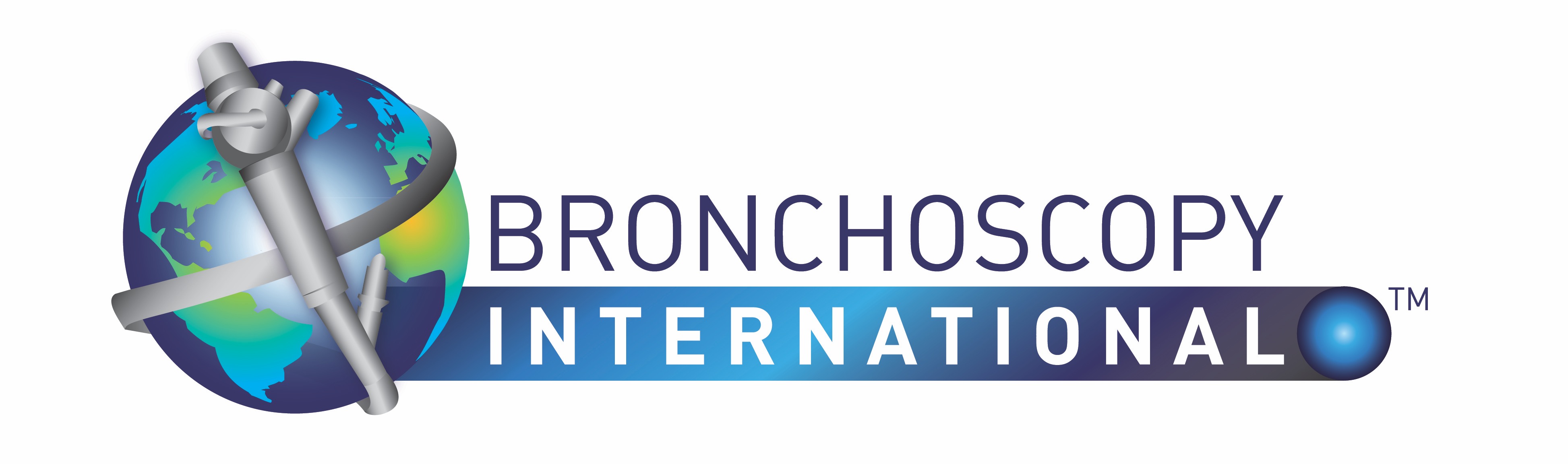 5/26/17
All Rights Reserved, 2017
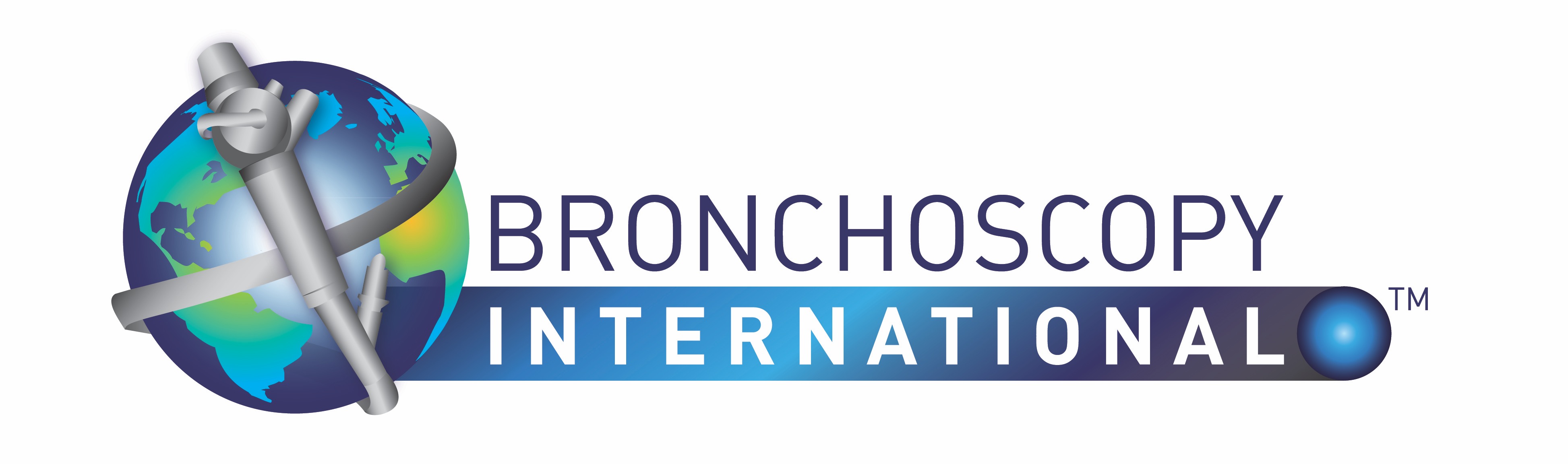 www.Bronchoscopy.org